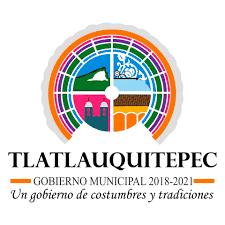 Manual de Procedimientos
DIRECCION DE TURISMO
REGISTRO: HATMPDT08-2018
06 DE NOVIEMBRE 2018
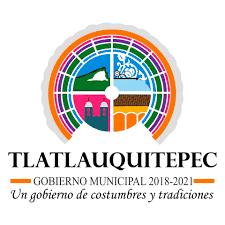 HOJA DE AUTORIZACIÓN

El Presidente Municipal del H. Ayuntamiento de Tlatlauquitepec emite el siguiente:



MANUAL DE PROCEDIMIENTOS DE LA DIRECCION DE TURISMO
Autoriza
Lic. Porfirio Loeza Aguilar
Presidente Municipal









				



06 NOVIEMBRE 2018
Supervisó
C. Doroteo Serafín Mirón Ordoñez
Contralor Municipal
Recibe
C. Cristina Romero Villegas
Director de Turismo
REGISTRO: HATMPDT08-2618
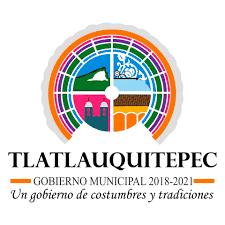 Índice
Página

3

4

5

6


7


10

13

16

19

22

26
Introducción..........................................................................................

Marco legal...........................................................................................

Relación de Procedimientos de la Dirección de Turismo …………..….

Descripción de procedimientos y Diagrama de Flujo……………………

        4.1 Solicitud de requerimientos en Secretaria de Turismo del 
        Estado de Puebla……………………………………………………………

	4.2 Promoción del Patrimonio Cultural Material e Inmaterial 
        del Municipio……………………………………..……..…………………….

        4.3 Realización de eventos turísticos.……………….……………………. 

        4.4 Asistencia al tianguis turístico y/o ferias nacionales…………………

        4.5 Integración de la carpeta del Programa Pueblo Mágico…………… 

Simbología …………………………………………………………………..

Hoja de modificaciones y revisiones…………………………………......
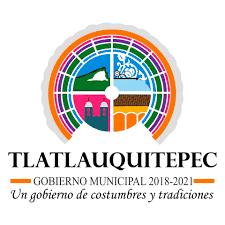 1.
Introducción

El presente manual es la versión detallada por escrito de los procedimientos a través de la descripción de los objetivos, funciones, autoridad y responsabilidad de los distintos puestos de trabajo a fin de mantener la estructura organizacional adecuada que permita realizar las funciones, así como las tareas administrativas especificas que se ejecutan en la Dirección de Turismo del H. Ayuntamiento de Tlatlauquitepec.
 
La principal finalidad en su elaboración es que cuente con su propio manual de procedimientos a fin de proporcionar al personal y funcionarios encargados de la dirección, una visión completa de las diversas funciones y actividades que asume y desarrolla esta Unidad Responsable y al mismo tiempo ser un documento guía en la ejecución de las actividades que se realizan.
  
Para lograr el mejor cumplimiento de este documento se recomienda efectuar su revisión semestral a fin de incluir las adecuaciones que surjan de los avances en el proceso del ejercicio de Gobierno 2018-2021
 
Este manual forma parte del activo fijo de la Dirección de Turismo, por consiguiente deberá permanecer en el centro de trabajo para efecto de consulta.
3
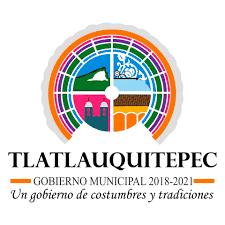 2.
Marco Legal
Federal 
Constitución Política de los Estados Unidos Mexicanos.
      Diario Oficial de la Federación, 05 de febrero de 1917 
      Última reforma publicada D.O.F. el 15 de agosto de 2616 

Ley General de Turismo

Estatal 
Constitución del Estado Libre y Soberano de Puebla.
      Periódico Oficial del Estado, 2 de octubre de 1917 
      Última reforma publicada P.O. el 04 de Febrero de 2616 

Ley de Turismo del Estado de Puebla. 

Ley Orgánica Municipal del Estado de Puebla.
4
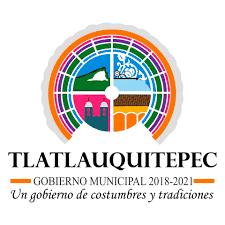 3. 
Relación de procedimientos
1.- Solicitud de requerimientos en Secretaria de Turismo del Estado de Puebla.

 2.- Promoción del Patrimonio Cultural Material e Inmaterial del Municipio.

 3.- Realización de eventos turísticos.

 4.- Asistencia al tianguis turístico y/o ferias nacionales.

 5.- Integración de la carpeta del Programa Pueblo Mágico.
5
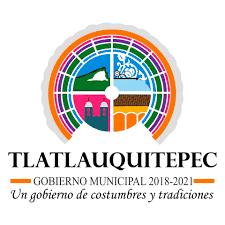 4.

DESCRIPCION DE PROCEDIMIENTOS Y DIAGRAMA DE FLUJO
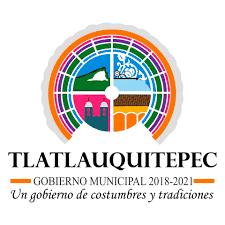 4.1 

Nombre del procedimiento: Solicitud de requerimientos en Secretaria de Turismo del Estado de Puebla.
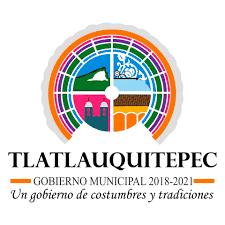 Nombre del Procedimiento: Solicitud de requerimientos en Secretaria de Turismo del Estado de Puebla.
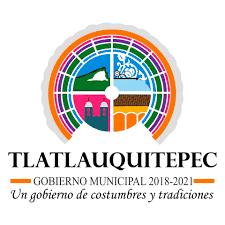 2
Inicio
Realiza la redacción del oficio de solicitud.
5
Verifica la disponibilidad de recursos para la atención de la solicitud.
1
Solicita al auxiliar la redacción del oficio de solicitud
4
6
Envía por correo electrónico la solicitud a la dependencia
Envía contestación a la solicitud
3
Verifica el oficio, firma y sella de autorizado.
7
Revisa el correo electrónico para revisar la contestación.
8
Informa al Director de Turismo sobre resolución.
Respuesta
Si
9
Realiza las acciones correspondientes
No
Fin
Fin
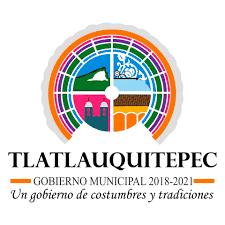 4.2

Nombre del procedimiento: Promoción del Patrimonio Cultural Material e Inmaterial del Municipio.
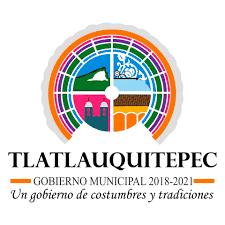 Nombre del Procedimiento: Promoción del Patrimonio Cultural Material e Inmaterial del Municipio.
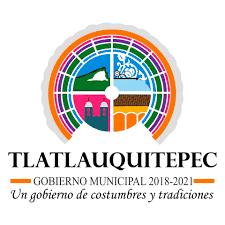 Inicio
2
Identifica el patrimonio cultural que puede ser atractivo turístico
1
Planeación del Trabajo
5
3
Elabora formato para solicitar el alta en el Inventario Turístico del o los atractivos identificados.
Determina la viabilidad turística del atractivo
6
Incluye los atractivos turísticos en su página www.puebla.travel.
4
Autoriza
Si
7
Información estadística de ocupación de visitantes.
No
Se archiva
8
Plan de promoción de actividad tradicional
9
Autoriza propuesta y solicita apoyo de Comunicación
10
Lleva a cabo la promoción
11
Elabora reportes
12
Se revisan las estrategias de promoción y se implementan mejoras.
Fin
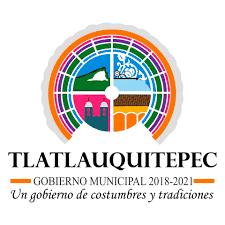 4.3

Nombre del procedimiento: Realización de eventos turísticos.
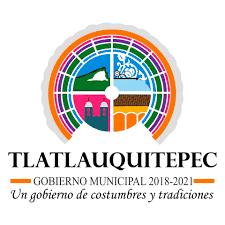 Nombre del Procedimiento: Realización de eventos turísticos.
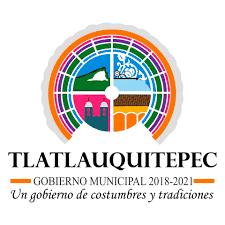 Inicio
2
4
Elaboración de logística de los eventos a desarrollar.
1
Realiza el oficio de solicitud de acuerdo a las especificaciones que solicita el director.
Solicita al organizador de eventos, la logística del o de los eventos a desarrollar.
3
Solicita al auxiliar la redacción de los oficios de requisición e invitaciones.
5
Revisa y aprueba la redacción de los oficios e invitaciones.
7
Entrega invitaciones y oficios, para la realización del (los) eventos.
6
Turna los oficios e invitaciones aprobadas, al encargado de promoción y publicidad.
8
Reúne al personal comisionado para informar sobre las acciones a realizar en el evento.
9
Entregar un informe de actividades.
10
Recibe reportes y los archiva.
Fin
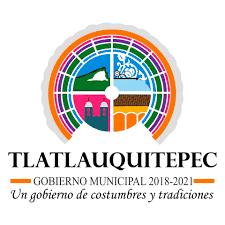 4.4 

Nombre del procedimiento: Asistencia al tianguis turístico y/o ferias nacionales.
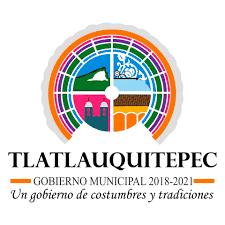 Nombre del Procedimiento: Asistencia al tianguis turístico y/o ferias nacionales.
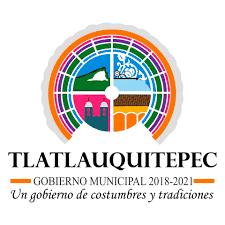 Inicio
3
Revisa el correo electrónico para el llenado del formato de inscripción.
1
Consulta la invitación.
2
Informa al Presidente Municipal la solicitud del evento.
4
Aprueba el personal que asistirá al tianguis turístico y/o feria nacional.
7
Realiza la redacción de los oficio de viáticos.
5
9
Verifica la disponibilidad de recursos.
Entrega oficios e invitaciones.
6
Solicita al auxiliar la redacción del oficio para la solicitud de viáticos.
10
Realiza las llamadas para la confirmación de participación.
¿Aprueba el oficio?
8
Si
11
Envía la información a la SECTURE para la inscripción del personal.
No
Fin
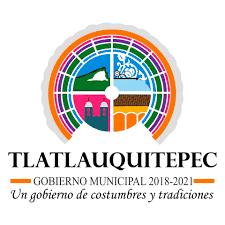 4.5 

Nombre del procedimiento: Integración de la carpeta del Programa Pueblo Mágico.
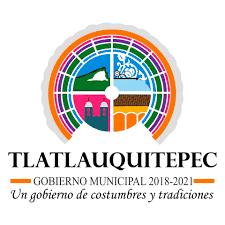 Nombre del Procedimiento: Integración de la carpeta del Programa Pueblo Mágico.
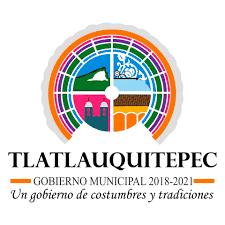 Inicio
2
Solicita al Auxiliar la elaboración de solicitudes y oficios para la integración de la carpeta de pueblo mágico.
.
1
Envía al correo electrónico de la Dirección de Turismo el requerimiento para la actualización de la carpeta del Programa Pueblo Mágico.
3
Elabora las solicitudes y oficios de acuerdo a lo
requerido por la SECTURE
5
Revisa y aprueba la información solicitada.
4
Turna la información completa para validación con el Director de Turismo.
7
Analiza la información enviada.
6
Envía la información vía correo electrónico a la SECTURE para revisión.
8
Si está incompleta. Solventa observaciones.
9
Notifica aprobación de la información.
Fin
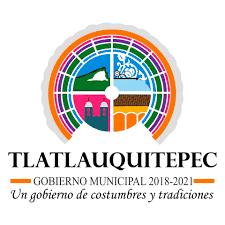 6.
SIMBOLOGIA
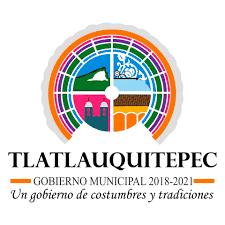 SIMBOLOGÍA UTILIZADA PARA LA ELABORACIÓN DEL DIAGRAMA DE FLUJO DEL PROCEDIMIENTO
El símbolo Terminal indica el INICIO o la TERMINACIÓN DEL FLUJO, puede ser acción o lugar.  Es necesario escribir dentro del símbolo la palabra “inicio” o “final”.
Este símbolo representa la operación o la ACTIVIDAD que se lleva a cabo en un procedimiento, describiéndola dentro del símbolo en forma breve y cuidando que el verbo se conjugue en tiempo presente.
El símbolo DOCUMENTO representa cualquier tipo de documento que entre, se utilice, se envíe, se reciba, se genere o salga del procedimiento.  Se incluirán las copias que sean utilizadas.
DIRECCIÓN DE FLUJO o línea de unión, conecta los símbolos señalando el orden en que se deben realizar las distintas operaciones.
El símbolo DECISIÓN o ALTERNATIVA, indica un punto dentro del flujo en que son posibles varias alternativas derivadas de una decisión, es decir, en una situación en la que existen opciones y debe elegirse entre alguna de ellas.  Este símbolo no se enumerará.  Ejemplo: Compra de contado o Compra a crédito.
3
3
(salida)
(entrada)
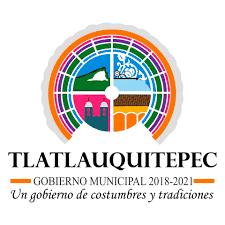 Este símbolo representa un ARCHIVO común y corriente de oficina, donde se guarda un documento en forma temporal.
Este símbolo representa un ARCHIVO común y corriente de oficina, donde se guarda un documento en forma permanente.
El CONECTOR representa la conexión o enlace de una parte del diagrama de flujo con otra parte lejana del mismo.
Debe usarse éste símbolo para evitar cruce entre líneas del flujo o para llegar a una mejor distribución de los símbolos.

Cada conector debe identificarse con otro cuyo número sea el mismo (el mismo para el envío que para la recepción).
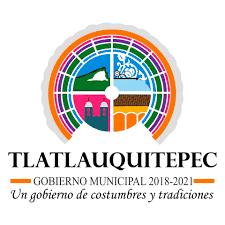 Este símbolo representa cuando la información enviada, recibida o generada sea por medios electromagnéticos; se tendrá también que representar cuando sean varias copias en alguna medio magnético, señalando su destino tal y como se señala en el caso de los documentos.
EL CONECTOR DE PÁGINA representa una conexión o enlace con otra hoja diferente, en la que continúa el diagrama de flujo de la documentación o información del mismo procedimiento.
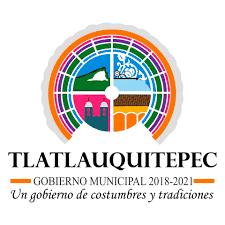 MANUAL DE PROCEDIMIENTOS DE LA DIRECCION DE TURISMO

HOJA DE MODIFICACIONES Y REVISIONES SEMESTRALES